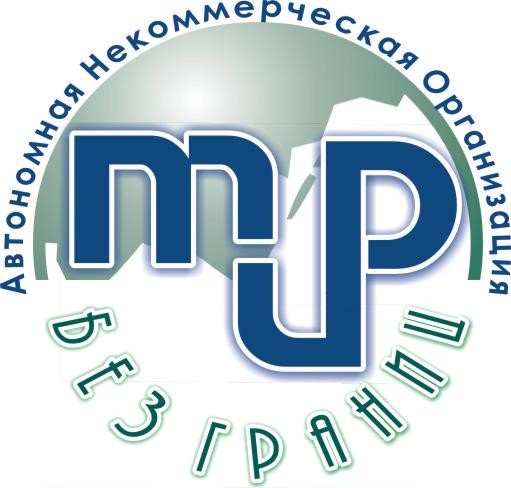 ГОДОВОЙ ОТЧЕТ АВТОНОМНОЙ НЕКОММЕРЧЕСКОЙ ОРГАНИЗАЦИИ СОДЕЙСТИВИЯ РАЗВИТИЮ ФИЗКУЛЬТУРЫ, СПОРТА И ЗДОРОВОГО ОБРАЗА ЖИЗНИ «МИР БЕЗ ГРАНИЦ» - 2021
Мы организуем новые спортивные площадки, секции и кружки технического творчества для детей и молодежи Переславского городского округа Ярославской области в уникальных природных и исторических условиях национального парка «Плещеево озеро». 
Возрождаем утраченные спортивные объекты и исторические традиции для горожан и наших гостей.
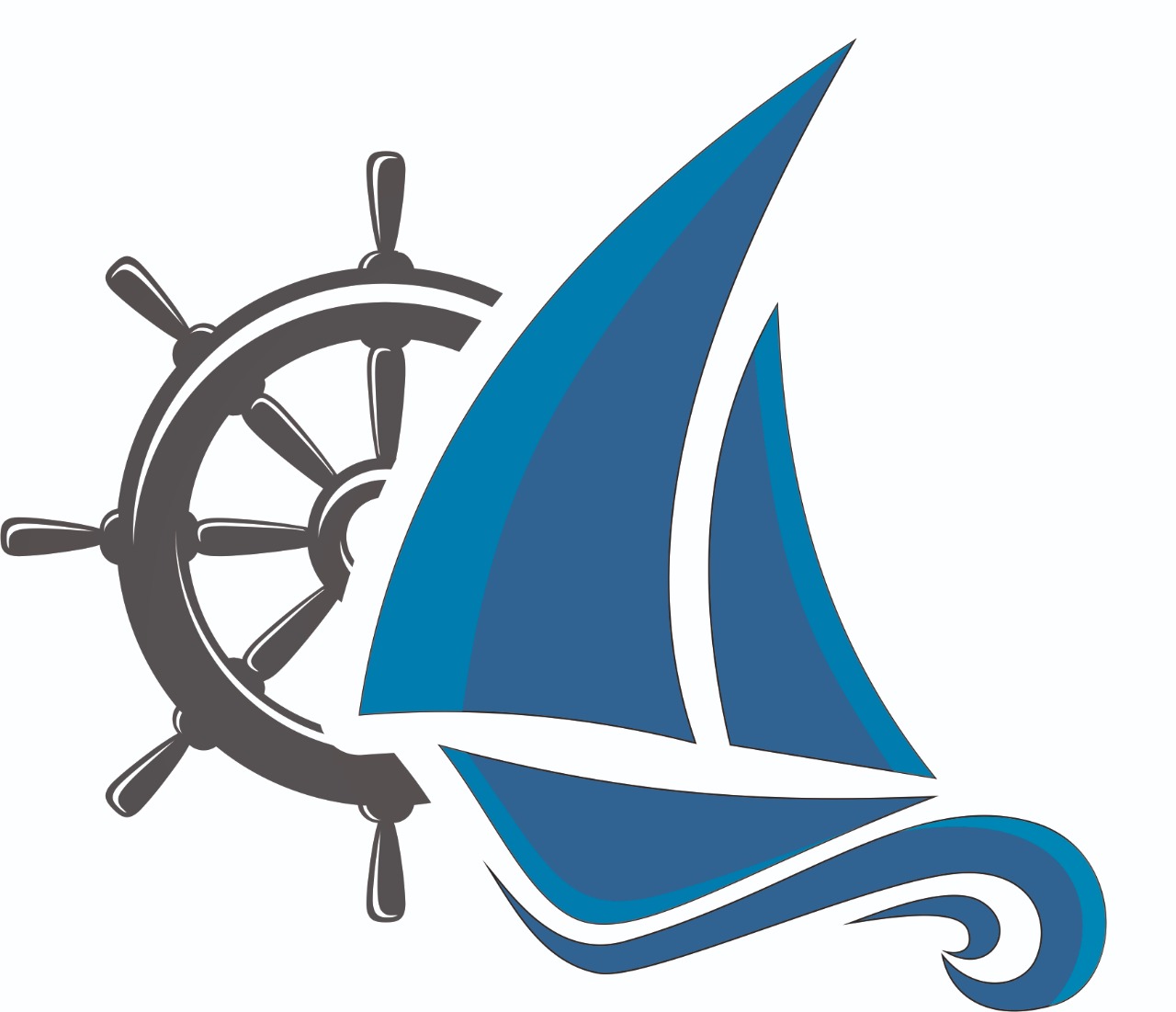 СОЦИАЛЬНЫЙ ПРОЕКТ – 2021ВОЗРОЖДЕНИЕ КЛУБА ЮНЫХ МОРЯКОВ ПЕРЕСЛАВЛЯ-ЗАЛЕССКОГО
Реализуется АНО «Мир без границ» при поддержке: 
администрации, 
активных граждан, 
Грантов РФ,
крупных коммерческих и 
общественных  организаций Ярославской области.
РОЖДЕНИЕ ПРОЕКТА
Зимой 2020-2021 года выпускники КЮМа 90-х приняли решение возродить Клуб и его легендарное прошлое. 
АНО «Мир без границ» стал инструментом для реализации дерзкого, масштабного плана.
РАЗРАБОТАНА КОНЦЕПЦИЯ ВОЗРОЖДЕНИЯ КЮМа
«У администрации округа сегодня не хватает средств на поддержку социальных программ … это приводит к ухудшению социального климата в городе … только консолидация действий лидеров местных сообществ, НКО, органов исполнительной̆ власти и бизнеса может принципиально изменить сложившуюся ситуацию»
ИНИЦИАТИВА БЫЛА ПОДДЕРЖАНА АДМИНИСТРАЦИЕЙ ГОРОДА И СТАНЦИЕЙ ЮННЫХ ТУРИСТОВ ГОРОДА
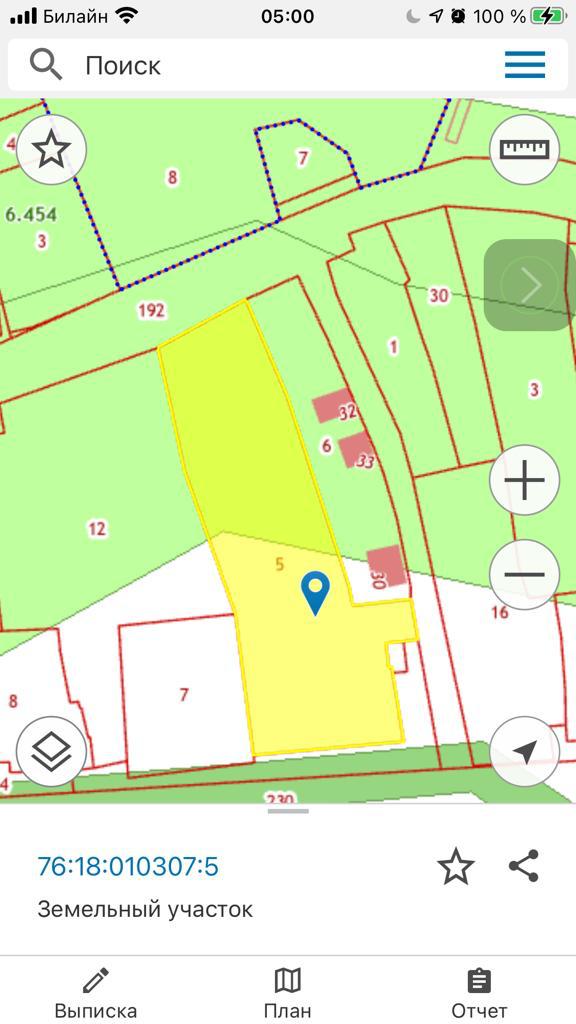 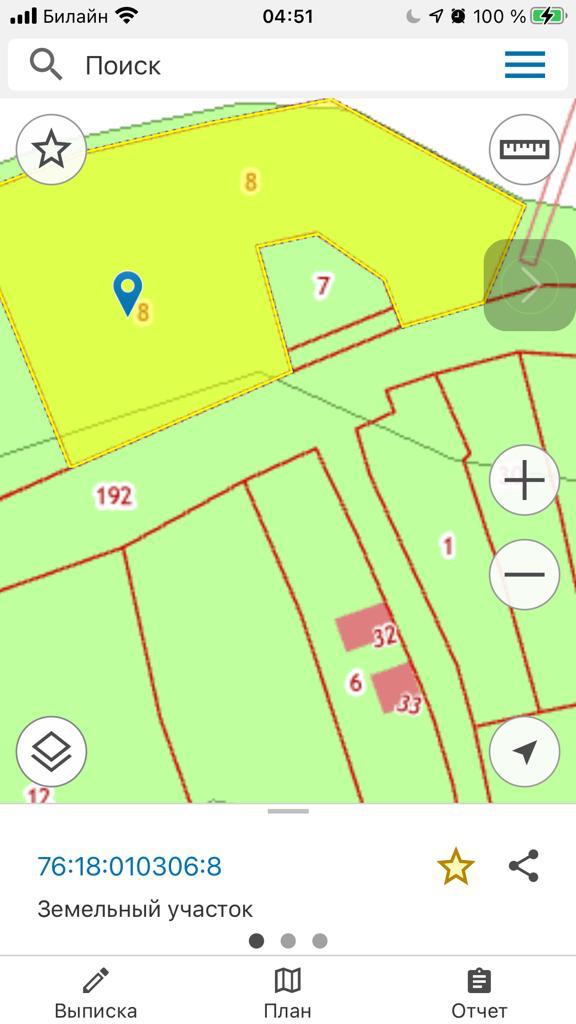 С марта по ноябрь 2021 года были подписаны договора бессрочной и безвозмездной аренды исторического здания и яхтенной стоянки КЮМа.
ПРОВЕДЕНА ЭКСПЕРТИЗА ЗДАНИЯ КЮМ НА СРЕДСТВА ЧАСТНЫХ ЛИЦ
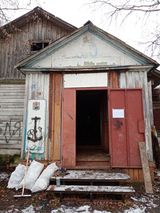 По результатам экспертизы с администрацией города согласован порядок реконструкции здания КЮМа.
ГРУППА ПОДДЕРЖКИ
Архитекторами города готовятся эскизы и проекты реконструкции яхтенной стоянки КЮМа.
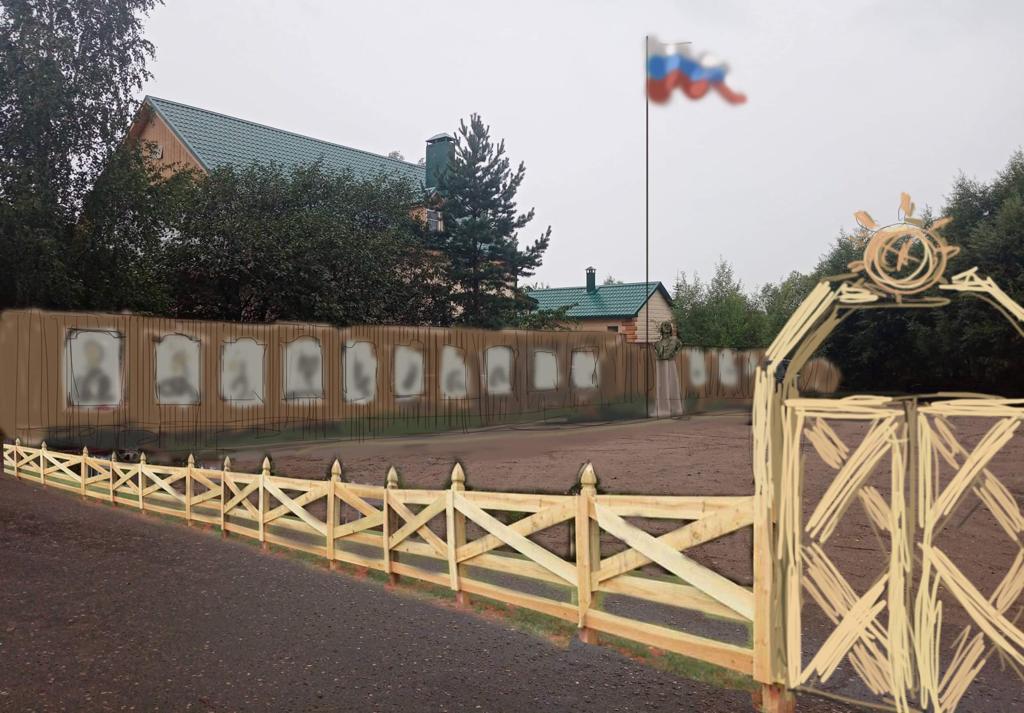 ПЕРВЫЕ УСПЕХИ 2022 ЗАЛОЖЕННЫЕ В 2021 ГОДУ
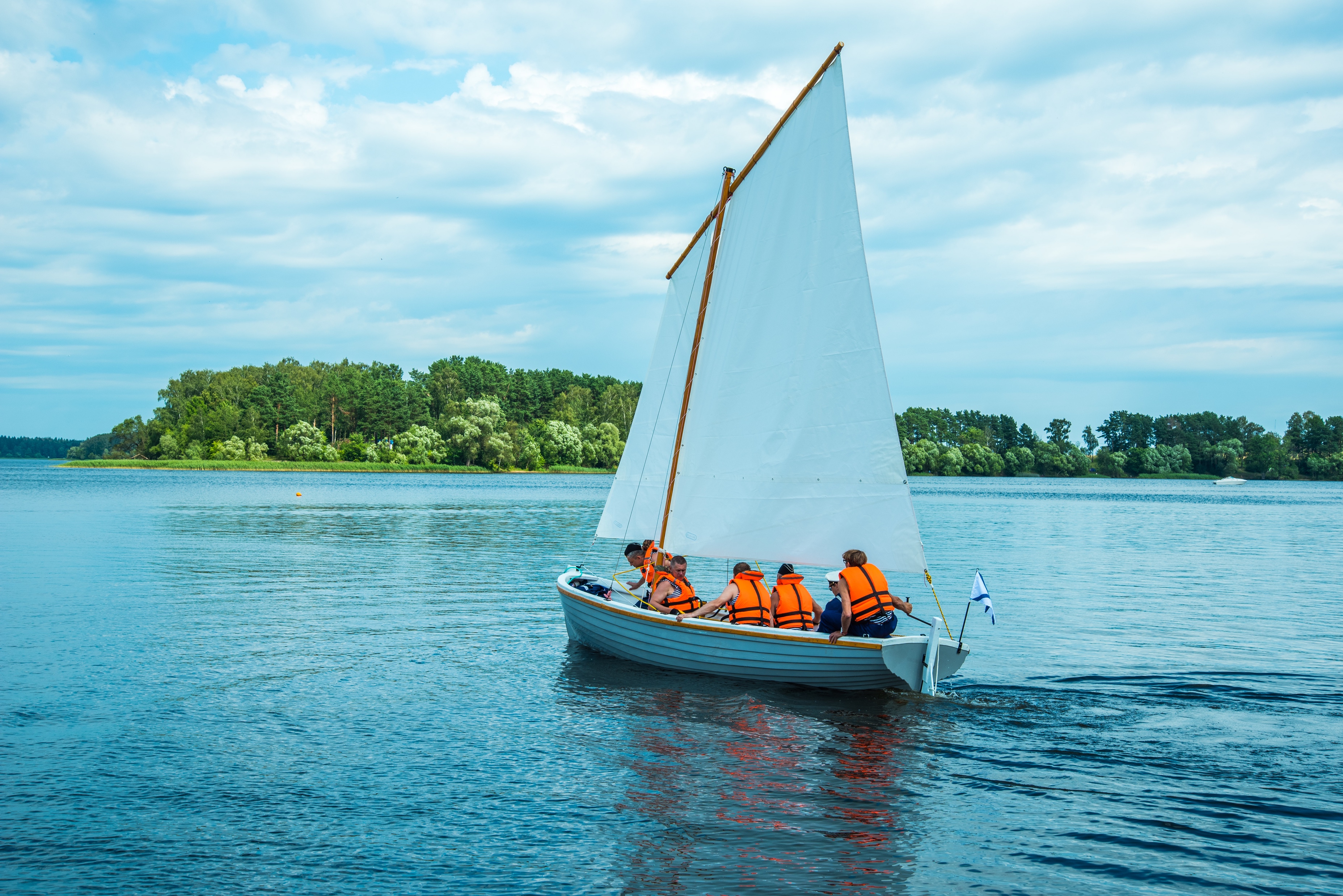 Одержана важная победа в грантовом конкурсе Владимира Потанина «Спорт для всех» в номинации – «Спорт и устойчивое развитие» на покупку шестивесельного парусно-гребного яла и спасательного катера с мотором.
АКТИВИСТЫ - 2021А.Антонов (фандрайзер), А.Воронин (инженер), В.Загидулин (блогер, оператор), О.Безменова и Е.Габро (копирайтинг), Н.Водополова (кинорежиссер), И.Шафранский (блогер, пресс-секретарь программы).
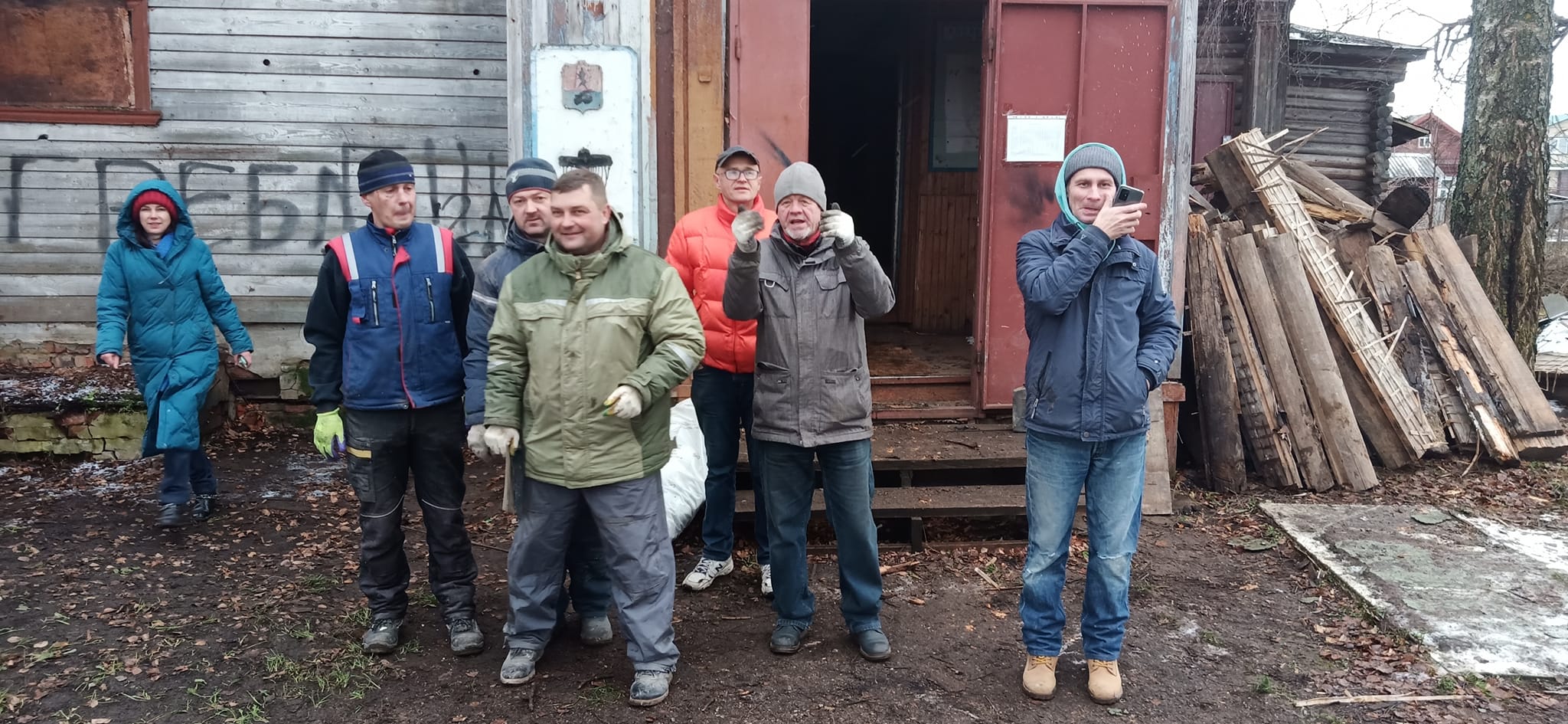 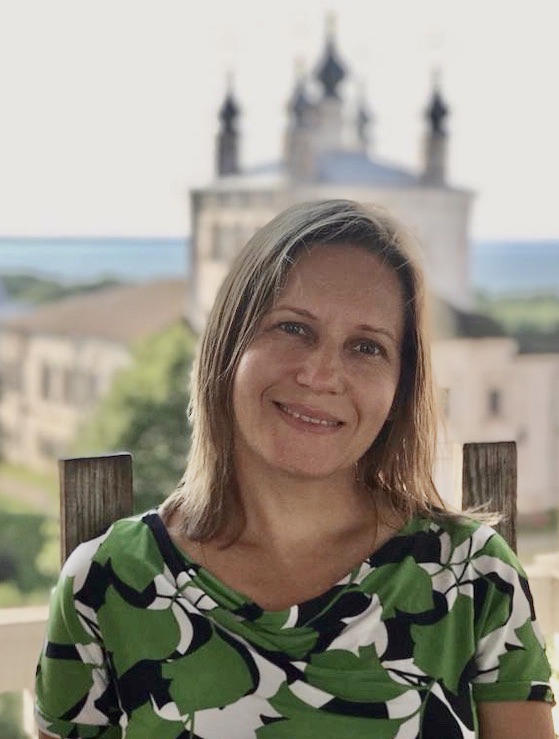 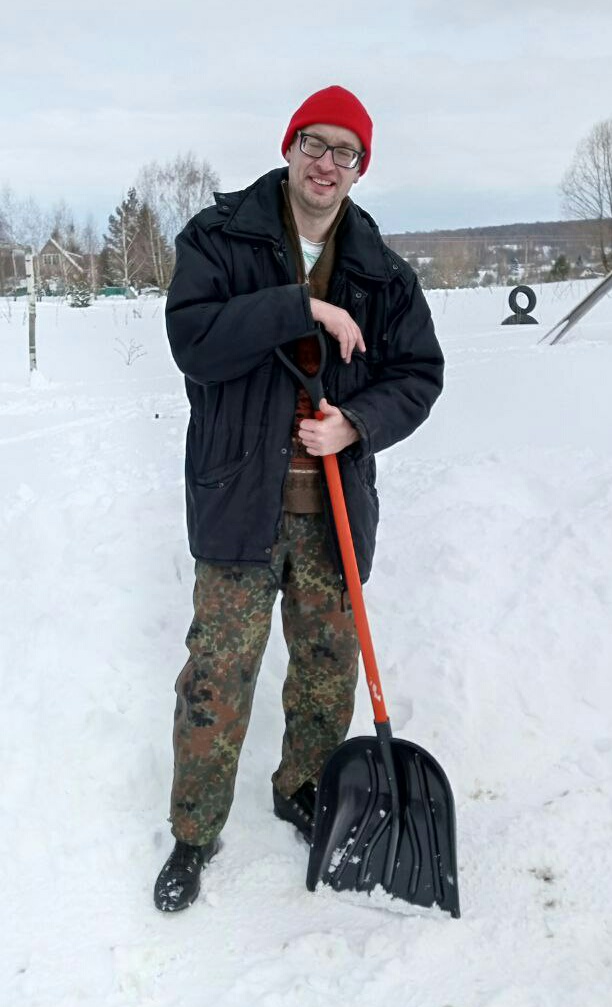 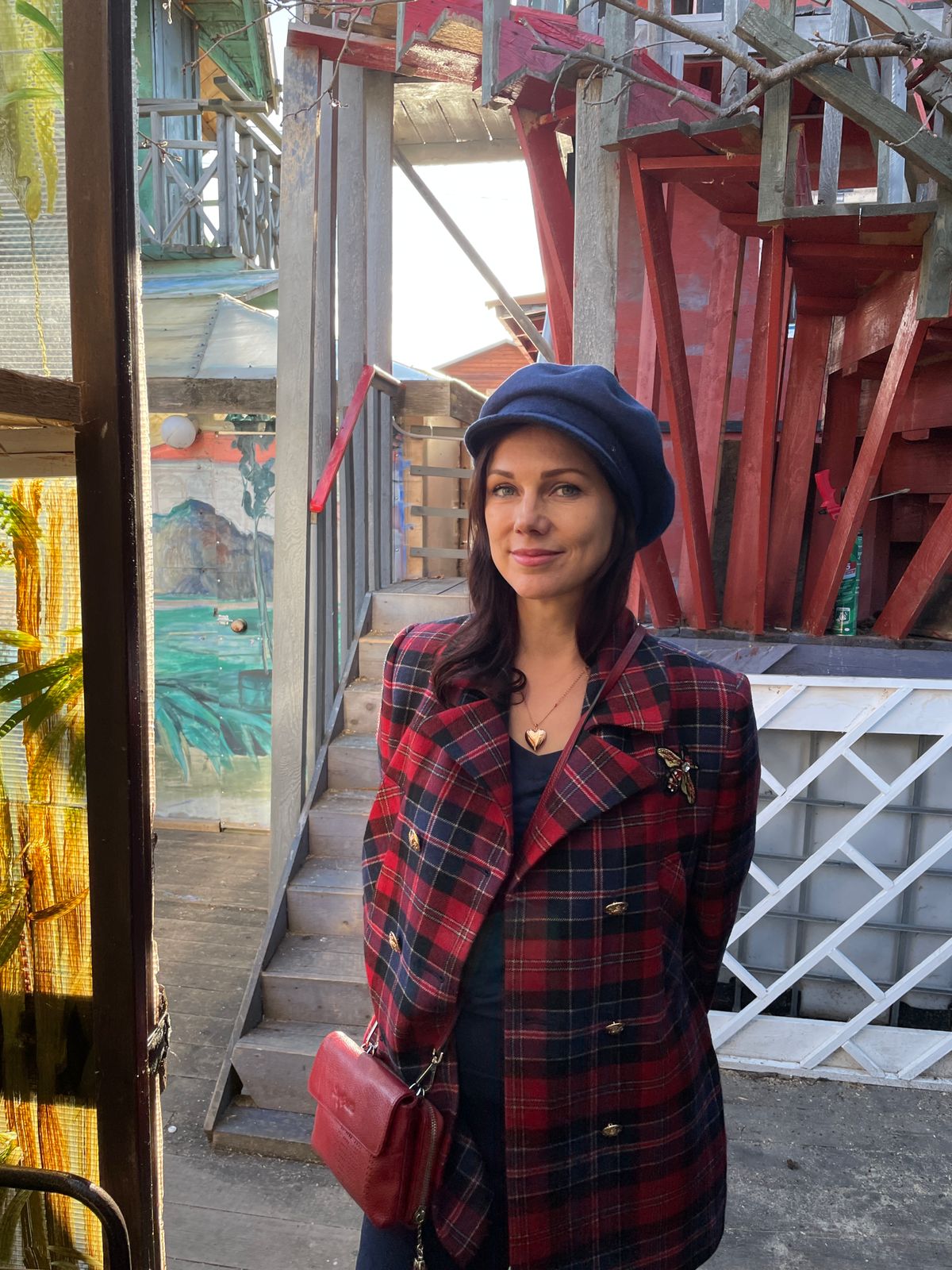 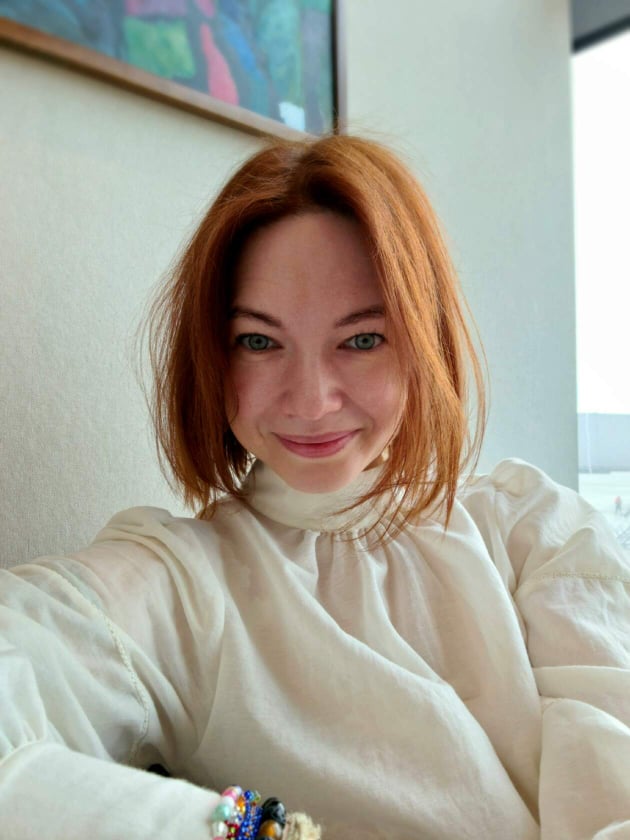 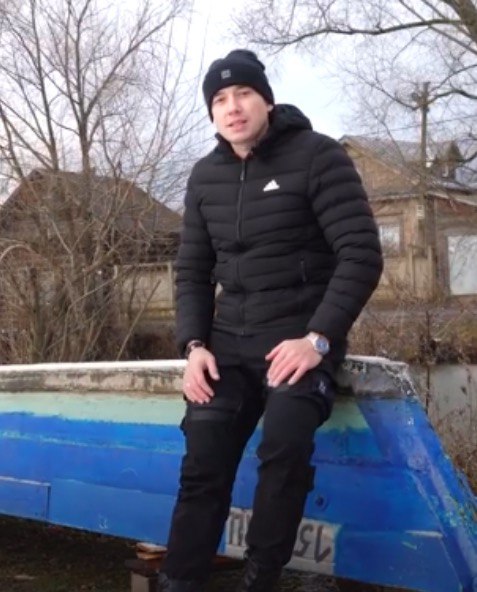 ПАРТНЕРЫ – 2021-2022
Василенко И. 





ЧОУ «Православная классическая гимназия-пансион Свято-Алексиевской Пустыни памяти протоирея Василия Лесника.
Козлов Дмитрий. 






Яхт клуб «Паруса Плещеева озера»
Сурвилло В. 






НП «Содействие воспитанию будущего поколения»
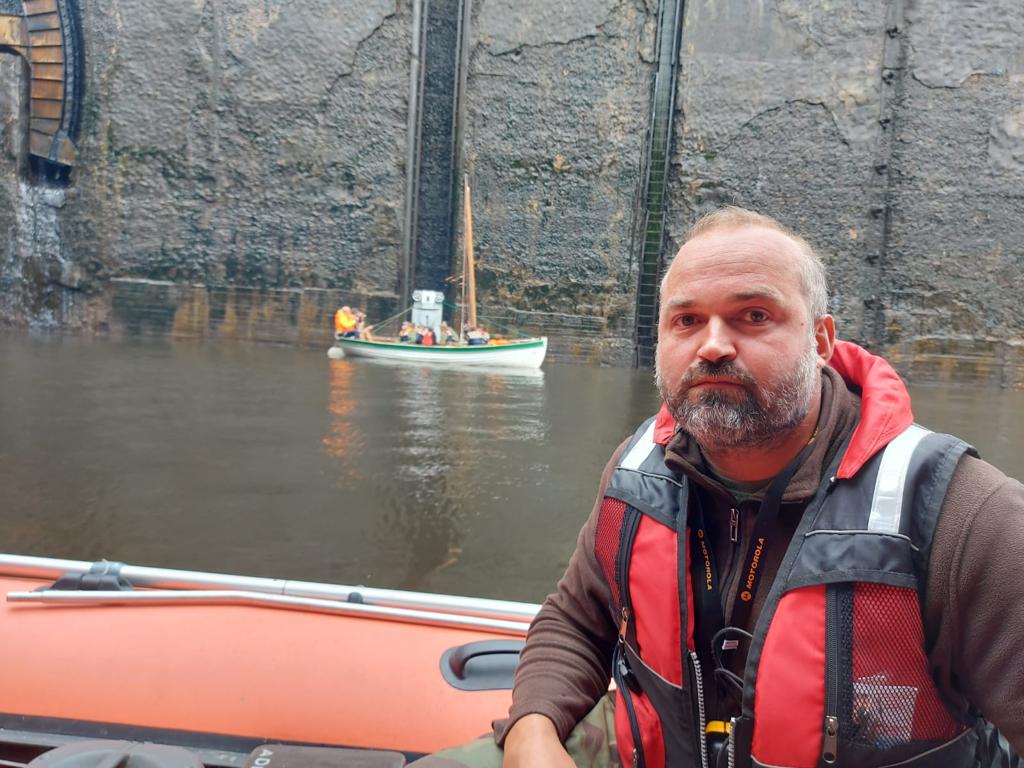 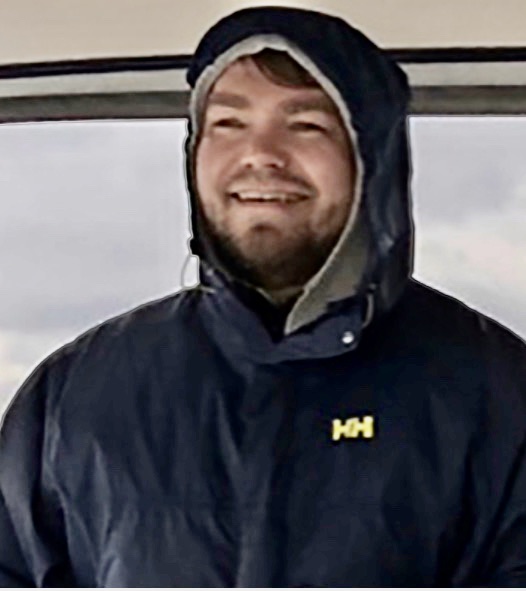 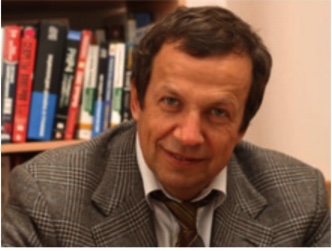 СПОНСОРЫ И ПОМОЩНИКИ 2021
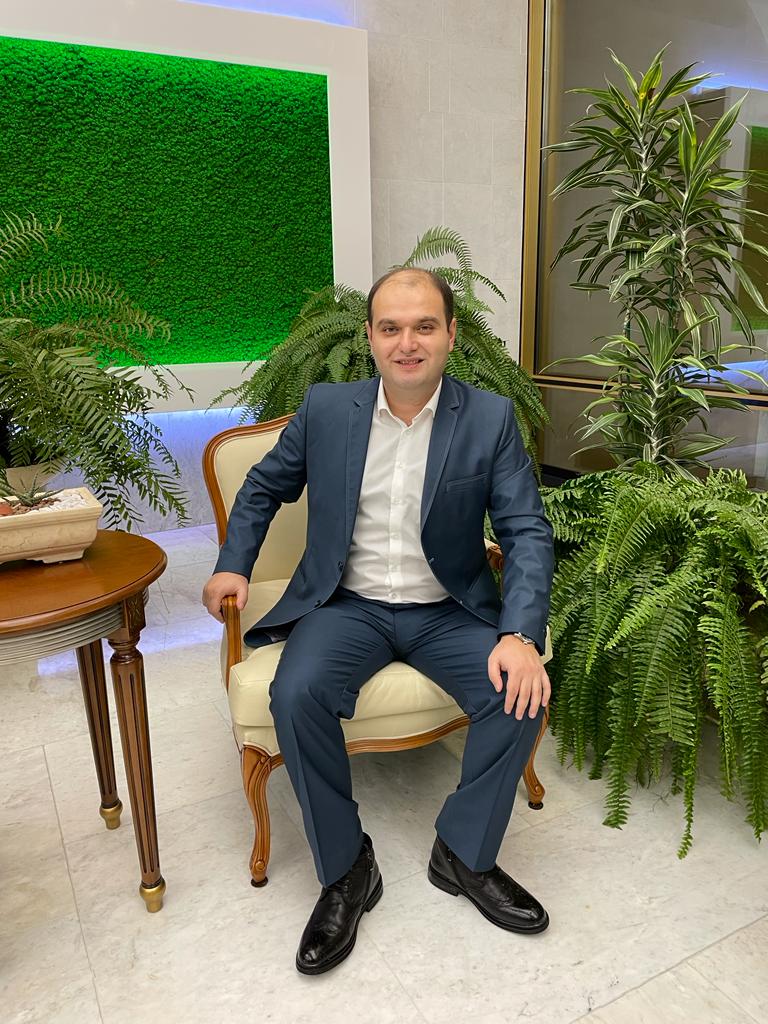 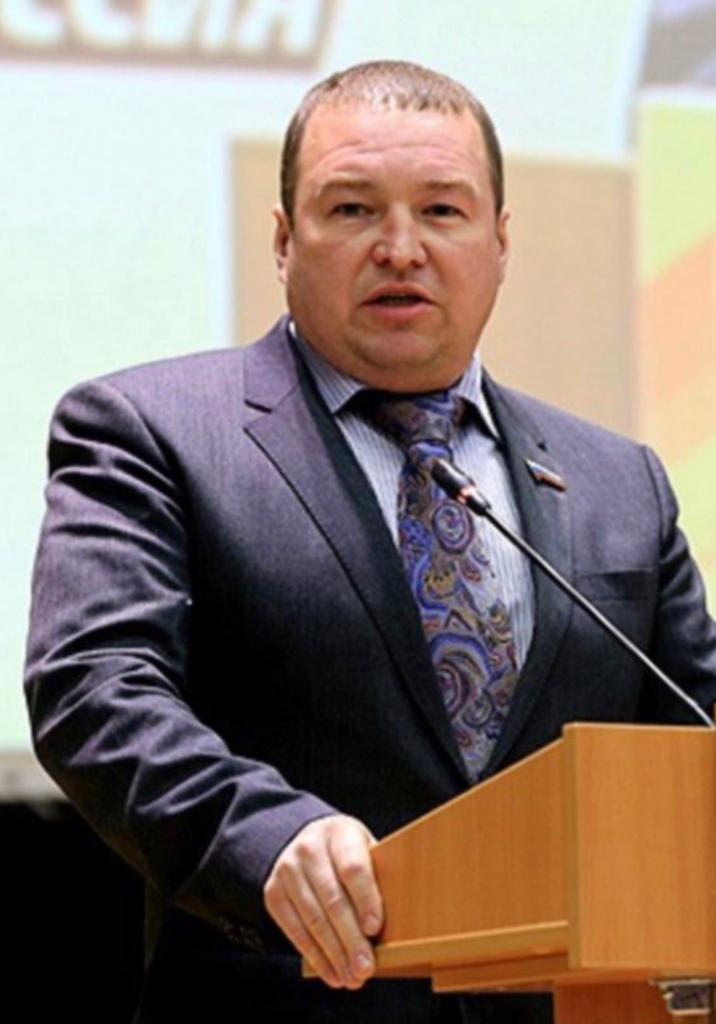 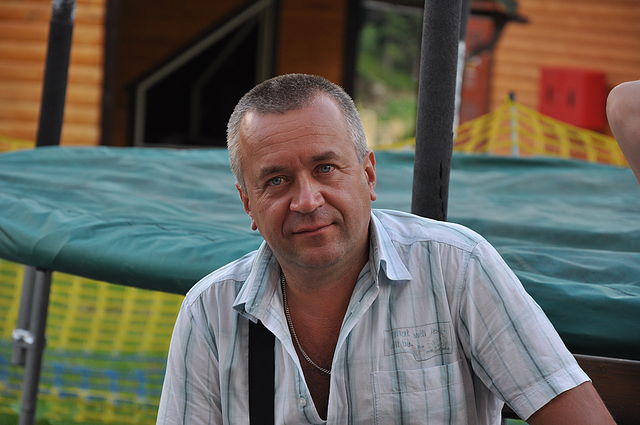 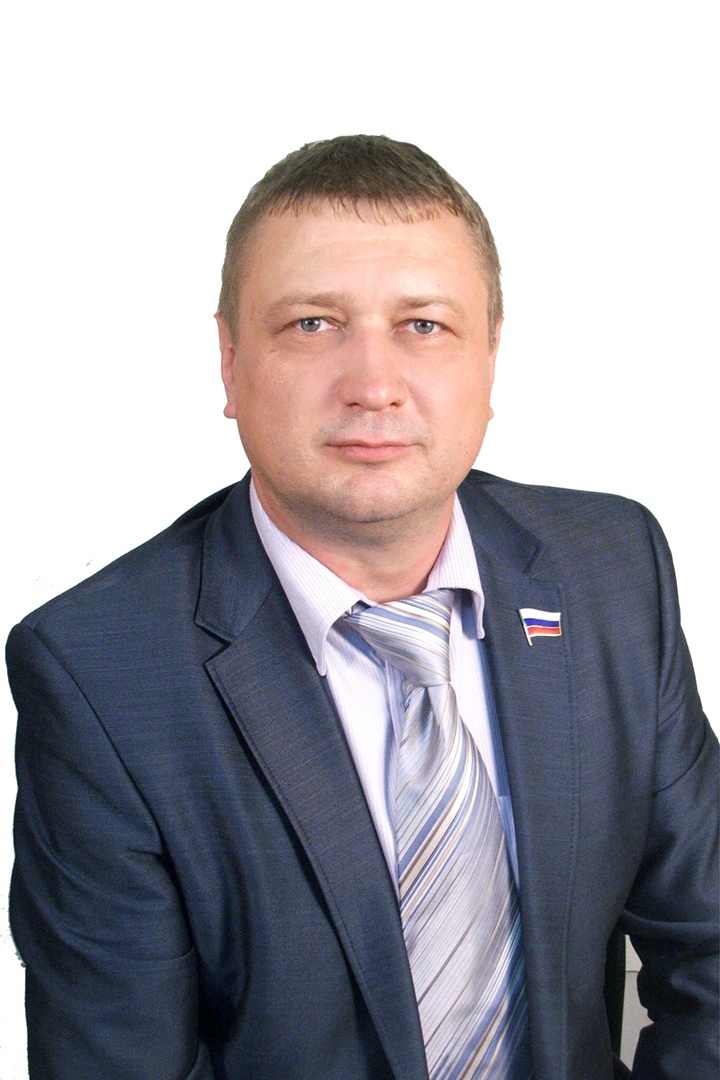 Алябьев А.Н.  

Обеспечение техникой субботников.
Гриднев К.В. 

Помощь в экспертизе состояния здания КЮМа.
Палакян Э.В. 

Обеспечение столярным инструментом субботников и  экспертиза здания КЮМа.
Хабибулин С.Р. 

Представляет  интересы КЮМа в администрации города.
2019-2022 наш бессменный веб-мастер Силякова Елена.
Благодаря Елене нашу работу можно отслеживать на сайте проекта
    http://parusa-pz.ru
В 2022 ГОДУ
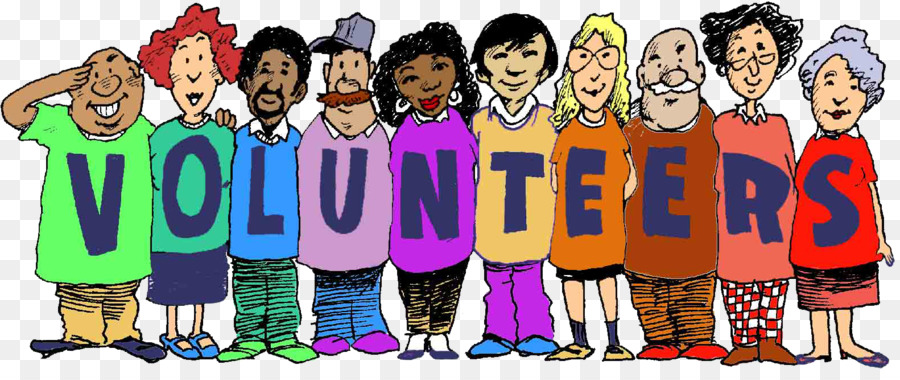 Основные усилия в 2022 мы направим на поиск новых волонтеров: спортсменов, архитекторов, краеведов и инженеров - чтобы Переславские дети могли приобщиться к физкультуре, спорту, техническому творчеству и истории своего края.
Организуем профессиональную фандрайзинговую команду для сбора средств на возрождение Клуба юных моряков Переславля-Залесского. 
Начнем работу парусно-гребной секции КЮМа и кружка подводных дронов.
МЫ ОБЪЕДИНЯЕМ УСИЛИЯ
Переславцев и москвичей, 
частных инвесторов,
государственных учреждений, 
некоммерческих организаций, 
коммерческих структур,
интеллектуальных волонтеров, 
спортивных тренеров и инструкторов,
организаций грантовых конкурсов,
и действующих коммерческих спортивных объектов 

для организации спортивных занятий детей и молодежи, на базе уникальных рекреационных ресурсов Национального парка «Плещеево озеро».
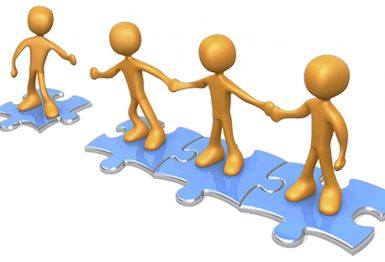 Составил отчет - исполнительный директор автономной некоммерческой организации содействия развитию физической культуры, спорта и здорового образа жизни «Мир без границ» - 
   кандидат медицинских     наук - Ильченко Юрий.